DIGITAL ROADSIDE
Dunedin
Ravensbourne Rd (SH88) - Forsyth Barr Stadium
PANEL ID: DUNELED01
Orientation:Physical Size:Daily Visuals:Animation:
205°6 x 3m12,800No
8 seconds61200 x 6000500-2459
Ad Duration:Ads in Loop:Pixel Size:Operating Hours:
This digital screen located on Forsyth Barr Stadium land near Ravensbourne Rd (SH88) roundabout reaches all homebound audiences en route to the suburbs of Ravensbourne, St Leonards & Port Chalmers. Covered Forsyth Barr Stadium hosts rugby games, events, and concerts. University Oval which hosts international cricket matches is nearby. The screen benefits from long sightlines which assures high dwell times. This location is a standout for audiences that visit Outdoors Stores, Car Dealerships, Big Box Retailers, DIY Hardware Stores and more (LANDMARKS ID).
Find on Google Maps
Find on Google Maps
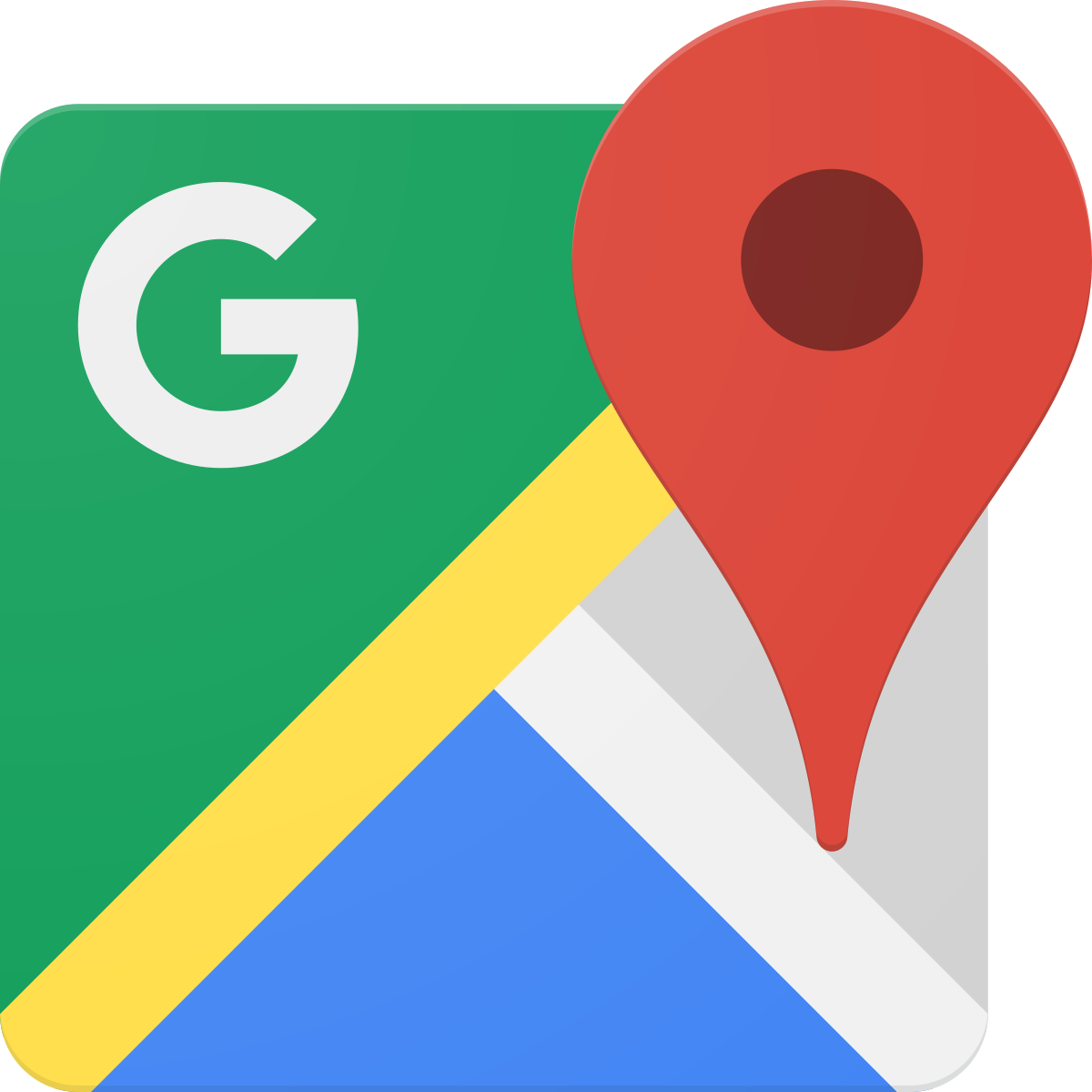 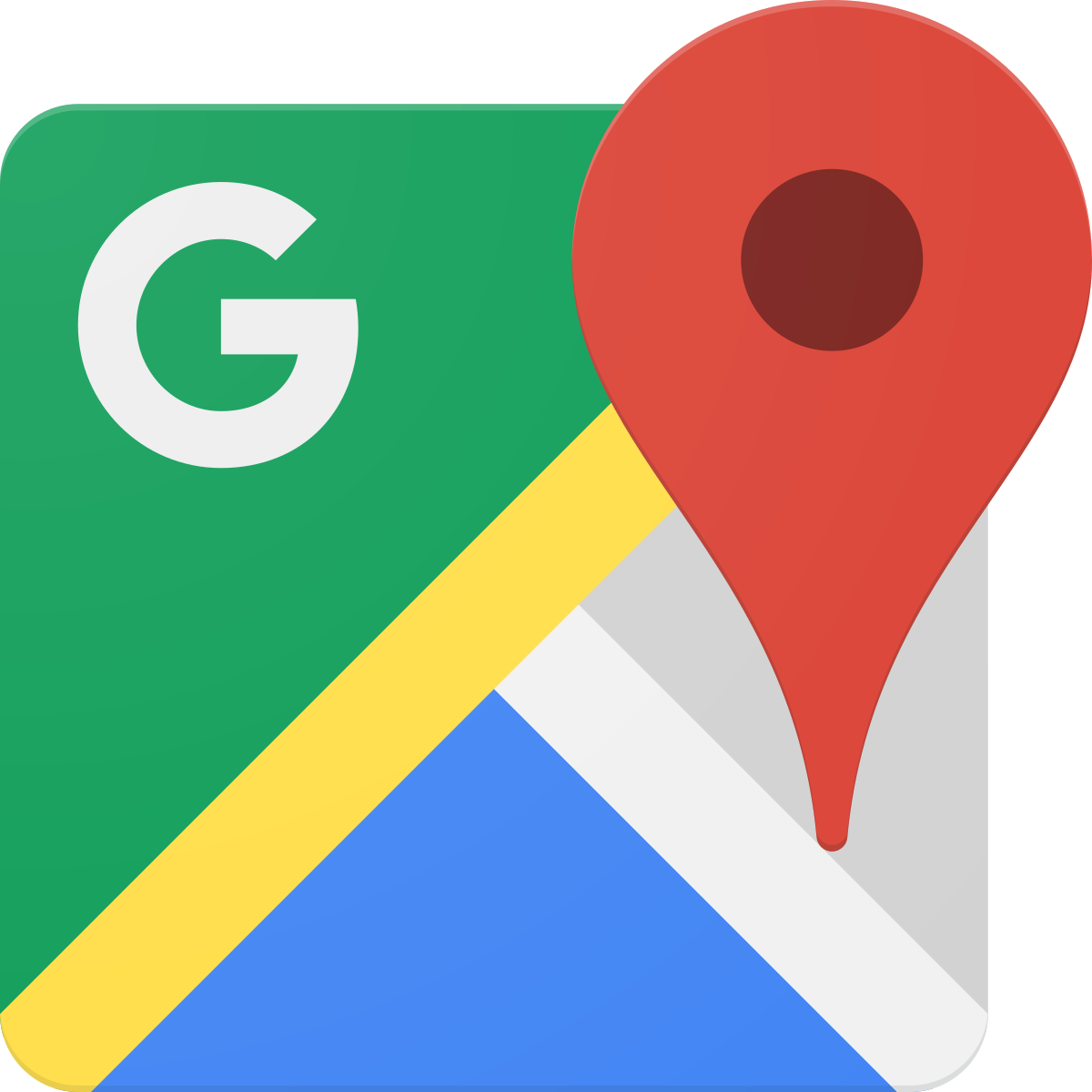